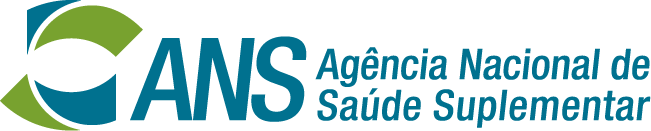 DIOPE: BALANÇO DAS PRINCIPAIS AÇÕES EM 2023
Dezembro de 2023
Principais Atividades da DIOPE
Avaliar constantemente o mercado e propor as melhores soluções regulatórias

Autorização de funcionamento (GGAME)

Acompanhamento econômico-financeiro (GGAME)

Programas de Adequação Econômico-financeiros (GGAER)

Regimes especiais (GGAER)

Transferência de controle societário (ASSNT-DIOPE)

Acompanhamento econômico-financeiro setorial (GGAME)
2
Principais Atividades da DIOPE
Avaliar constantemente o mercado e propor as melhores soluções regulatórias

RN 573 – Simplificação regulação prudencial fruto das discussões iniciadas ainda em 2022 com Audiência Pública nº 25 que alteraram as exigências de ativos garantidores e critérios para Autorização Prévia Anual (APA) no setor.

PEONA-SUS – Estudo sobre processo de aviso de ressarcimento ao SUS para fins de PEONA SUS, que subsidiou a proposta de alteração da RN nº 574, de 2023, com novos fatores, que foi objeto da Consulta Pública nº 115 e encontra-se em análise jurídica pela PROGE.

PIC – Estudo de simplificação das exigências de ativos garantidores associados à Provisão de Insuficiência das Contraprestações (PIC) que subsidiou a proposta de alteração da RN nº 521, de 2022, que foi objeto da Consulta Pública nº 120, em andamento.
3
Principais Atividades da DIOPE
Avaliar constantemente o mercado e propor as melhores soluções regulatórias

Autorização Prévia para Movimentação de Ativos Garantidores.

453 OPS (40% do total de OPS) ingressaram na APA e estão com livre movimentação de seus ativos garantidores que perfazem mais de 80% do total do setor. Essas operadoras detém cerca de 36,4 milhões de vínculos de beneficiários em planos médico-hospitalares (71,5% dos vínculos do setor). 67 OPS possuem autorização para uso do fator reduzido de capital baseado em risco, reduzindo, em média 15% do total de exigência de capital regulatório. 8 dessas operadoras obtiveram a redução do fator por meio da Acreditação, conforme informação encaminhada pela DIDES à DIOPE.
4
Principais Atividades da DIOPE
Avaliar constantemente o mercado e propor as melhores soluções regulatórias

Atuação constante para aprimorar a divulgação de dados econômico-financeiros do setor

Unificação dos painéis de dados econômico-financeiros dinâmicos (PRISMA, PAINEL CONTÁBIL e ANUÁRIO) no PAINEL ECONÔMICO-FINANCEIRO com as principais informações sobre aspectos econômico-financeiros do setor (números, indicadores, evolução, etc).

Divulgação simultânea dos dados com WEBINAR: PAINEL ECONÔMICO-FINANCEIRO, já com 2 edições, voltado ao público em geral para apresentação das análises internas da DIOPE sobre as contas do setor de saúde suplementar e sua evolução.
5
Principais Números
Autorização de funcionamento 

102 pedidos de registro de 44 pessoas jurídicas e 31 autorizações de funcionamento concedidas


Acompanhamento econômico-financeiro

357 análises elaboradas
278 operadoras analisadas
86 operadoras sem desconformidades
31 operadoras apresentaram TAOEF
3 regimes de direção fiscal instaurados
16 operadoras em cancelamento do registro
4 operadoras com registros cancelados
6
Principais Números
Programas de Adequação Econômico-financeiros

32 operadoras em acompanhamento e ao longo do ano foram recepcionados 38 TAOEFs. Desse total de 70 operadoras, 6 retornaram ao acompanhamento regular, em 1 foi instaurada direção fiscal e outras 2 foram encaminhadas para cancelamento compulsório de registro, sendo que ao final de 2023 estão em acompanhamento na COPAEF 2 operadoras em PLAEF e 59 operadoras em TAOEF, totalizando, portanto, 61 operadoras, que possuem cerca de 4,6 milhões de beneficiários
7
Principais Números
Regimes especiais

No início de 2023 havia 25 operadoras em direção fiscal e ao longo do ano foram instauradas 4 novas direções fiscais. Desse total de 29 operadoras, 2 tiveram suas direções fiscais encerradas após se regularizarem, 1 foi encaminhada para cancelamento compulsório de registro e 2 foram liquidadas extrajudicialmente, sendo que ao final de 2023 há 24 operadoras em direção fiscal, que possuem cerca de 1,1 milhão de beneficiários
8
Principais Números
Regimes especiais/de resolução

Também havia 5 operadoras em cancelamento a pedido de registro, 34 em cancelamento compulsório de registro e 2 em cancelamento de registro por incorporação e ao longo do ano 49 operadoras foram encaminhadas para procedimentos de retirada ordenada do mercado. Desse total de 90 operadoras, 17 tiveram seus pedidos de cancelamento de registro deferidos, 3 tiveram seus registros cancelados por incorporação, 8 conseguiram reverter o procedimento de retirada ordenada do mercado e outras 22 tiveram seus registros cancelados compulsoriamente, sendo que destas últimas, 3 foram liquidadas extrajudicialmente. Portanto, ao final de 2023 há 5 operadoras em cancelamento a pedido de registro e 35 operadoras em cancelamento compulsório de registro, sendo que estas últimas ainda possuem cerca de 80 mil beneficiários; e
 
2023 inicia-se com 27 liquidações extrajudiciais em curso e ao longo do ano foram decretadas 5 liquidações extrajudiciais. Desse total de 32 liquidações extrajudiciais, 12 tiveram suas falências ou insolvências civis decretadas ou foram encerradas; razão pela qual ao final de 2023 há 20 liquidações extrajudiciais em acompanhamento.
9
Principais Atividades da DIOPE
Transferência de controle societário

37 operações submetidas à DIOPE (ASSNT-DIOPE)


A assessoria normativa da DIOPE também elaborou 387 Processos de Ressarcimento SUS e 749 Processos Sancionadores
10
Obrigado!
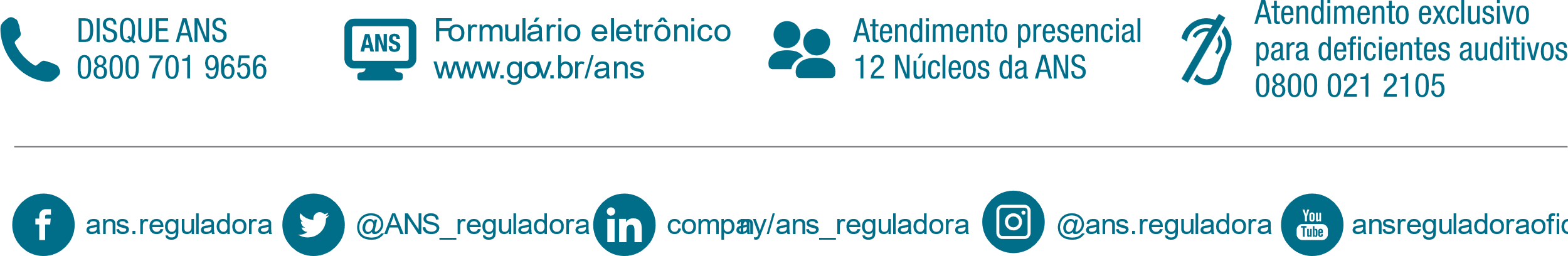